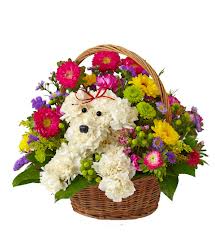 স্বাগতম
মোহাম্মদ আব্দুল মালেক
পাঠ পরিচিতি
শ্রেণিঃ নবম
বিষয় : শারিরীক শিক্ষা স্বাস্থ্য বিজ্ঞান ও খেলাধুলা।লাধুলা ।
শিক্ষা  স্বাস্থ্যবিজ্ঞান  ও খেলাধুলা ।
সহকারী শিক্ষক (কম্পিউটার)
কাজী আব্দুল মাজেদ একাডেমী
পাংশা, রাজবাড়ী।
মোবাইল: ০১৭১৭-০০২১৫১
ই-মেইল : abdulmalek1972p@gmail.com
Website: www.teachersnews24.com
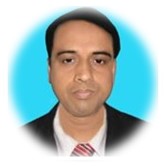 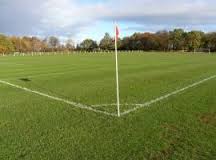 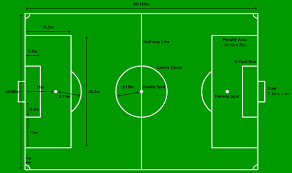 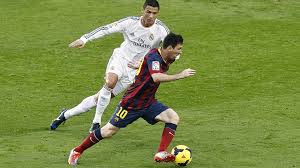 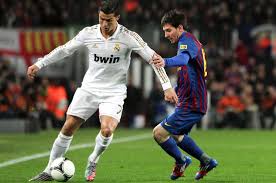 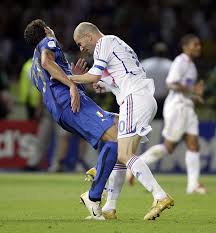 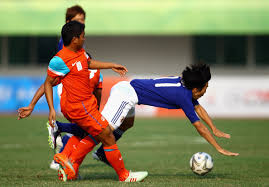 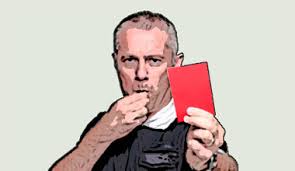 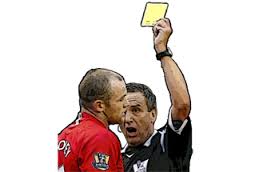 শিখনফল
এই পাঠশেষে শিক্ষাথীরা---
০১।  আন্তর্জাতিক ফুটবল মাঠের দৈর্ঘ্য সম্পর্কে বলতে পারব । 
০২। ফুটবল খেলার মৌলিক কৌশলগূলো বলতে পারবে।
০৩। ফুটবল খেলার আইন-কানুন ব্যাখ্যা করতে পারবে ।              ০৪। নেতৃত্ত যোগ্যতা ও গুনাবলি অর্জনের মাধ্যমে খেলায় পারদর্শী হয়ে উঠতে পারবে।
ফুটবলের আইন-কানুন ।
দলীয় কাজঃ
কিকিং,হেডিং,ড্রিবলিং,ট্র্যাপিং,ট্র্যাকলিং ও গোলকিপিং  অনুশীলন করবে।
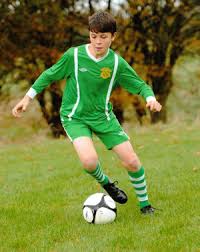 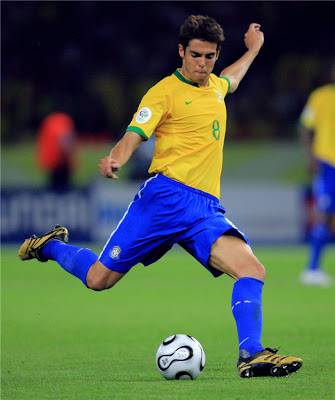 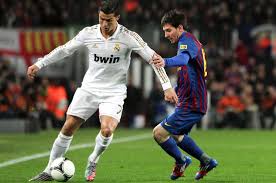 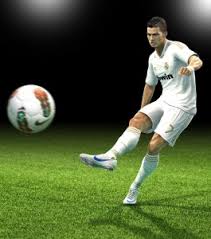 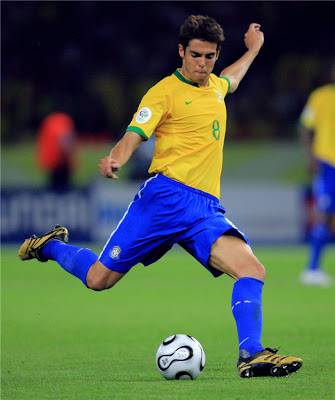 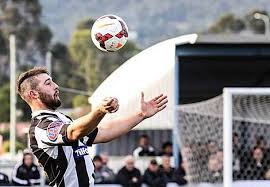 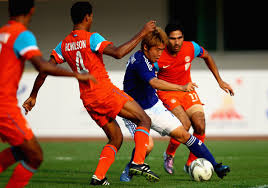 মূল্যায়নঃ
মূল্যায়ন
আন্তর্জাতিক ফুটবল মাঠের দৈর্ঘ্য কত গজ । 
ফুটবল খেলার কৌশল কয়টি,ও কিকি।
 ফাউল ও অসদাচারণ কি ব্যাখ্যা কর।
একজন খেলোয়াড়কে রেফারী কখন হলুদকার্ড ও লালকার্ড দেখায় তা ব্যাখ্যা কর ।
বাড়ির কাজ
ফুটবলের  আন্তর্জাতিক মাঠ অংকন করে আনবে ।
ধন্যবাদ
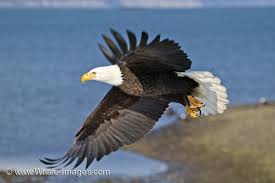